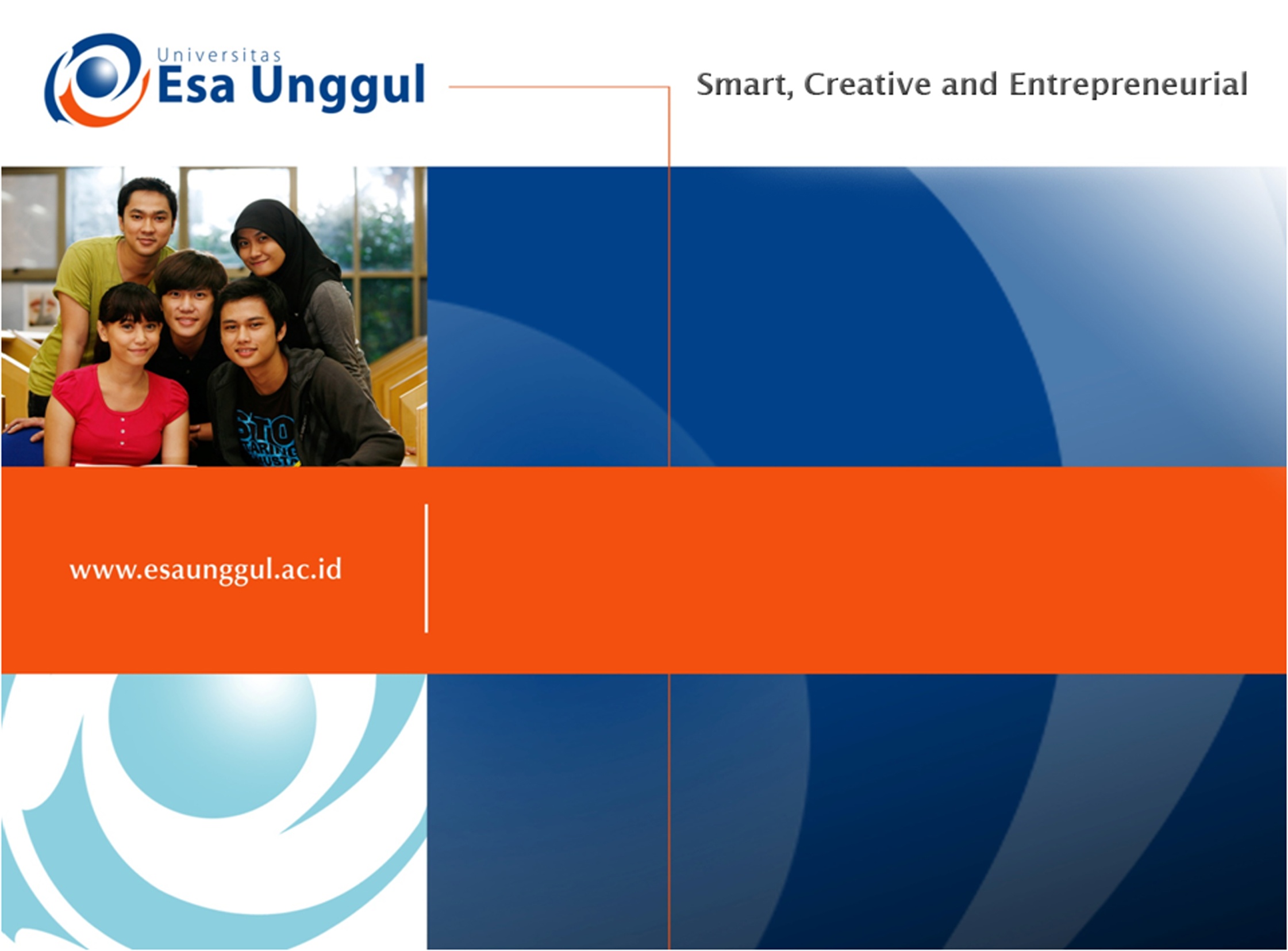 PENYELESAIAN STUDI KASUS
PERTEMUAN 14
EVICIENNA, M.Kom
PRODI RMIK, FAKULTAS ILMU-ILMU KESEHATAN
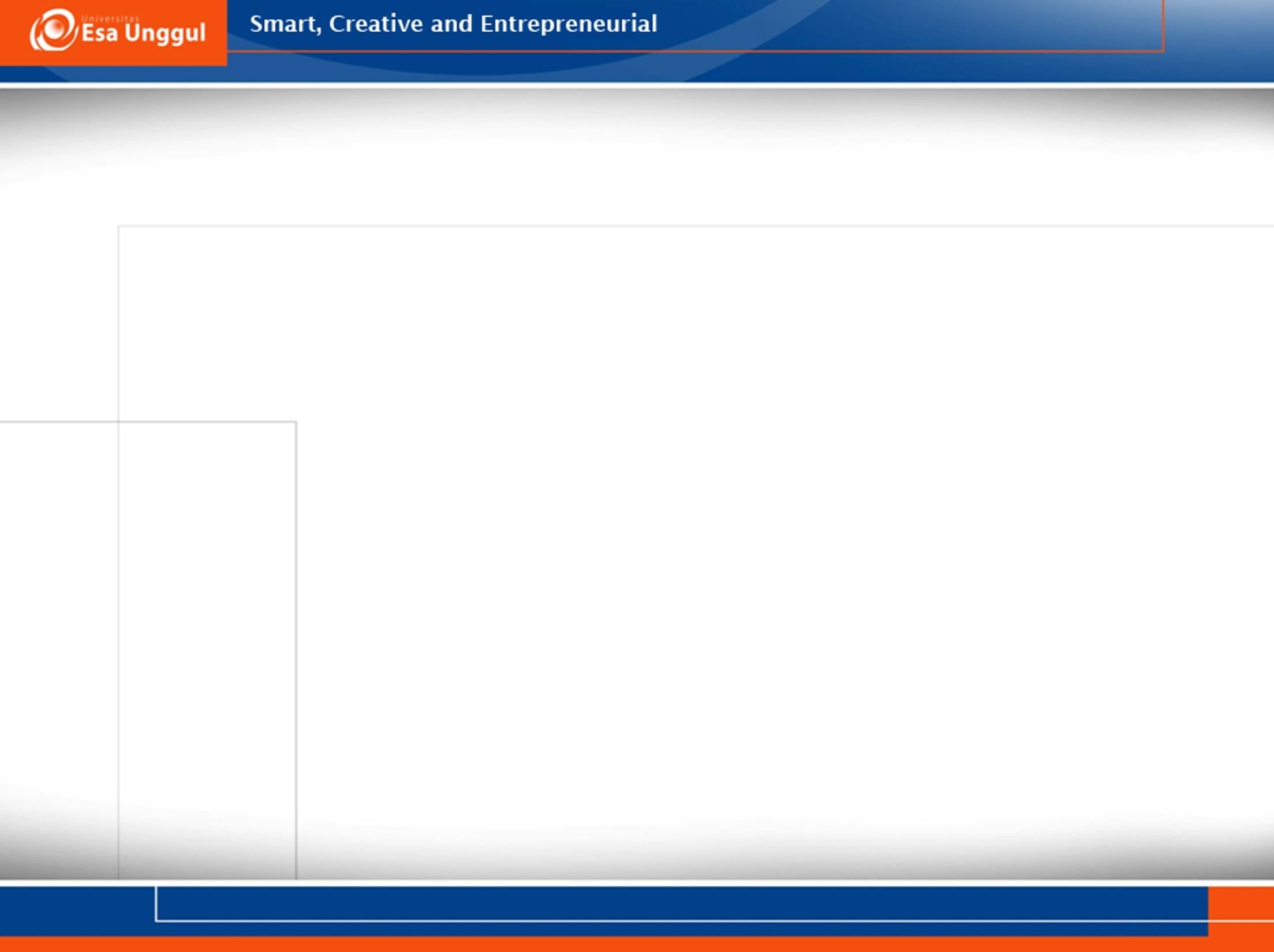 KEMAMPUAN AKHIR YANG DIHARAPKAN
Mahasiswa mampu menyelesaikan studi kasus sesuai dengan SQL dan implementasinya
Mahasiswa mampu menyelesaikan studi kasus dengan sistem pembelajaran small grup discussion
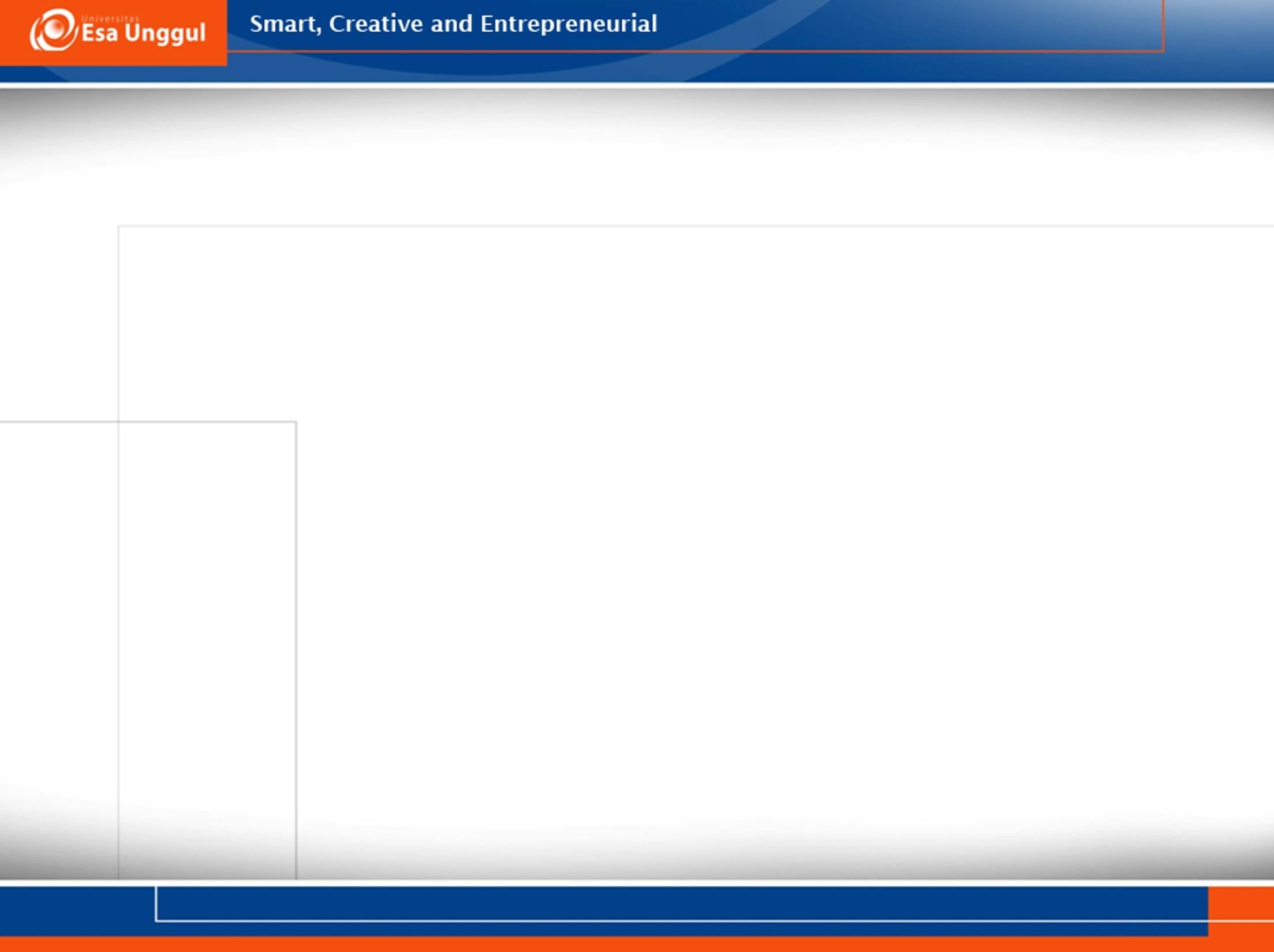 PENGERTIAN MySQL
MySQL  adalah salah satu jenis database server yang sangat terkenal kepopuleran nya disesbabkan MySQL menggunakal SQL sebagai bahan dasar untuk mengakses database nya. Selainitu ia bersifat open source (tidak perlu membayar untuk menggunakan nya) pada berbagai platfront (kecuali untuk jenis enterprise, yang bersifat komersial). 

MySQL termaksut jenis RDBMS (Relational Database Management System). Itulah seabnya, istilah seperti table, baris, dan kolom digunakan pada MySQL. Pada MySQL sebuah database mengandung satu atau beberapa kolom.
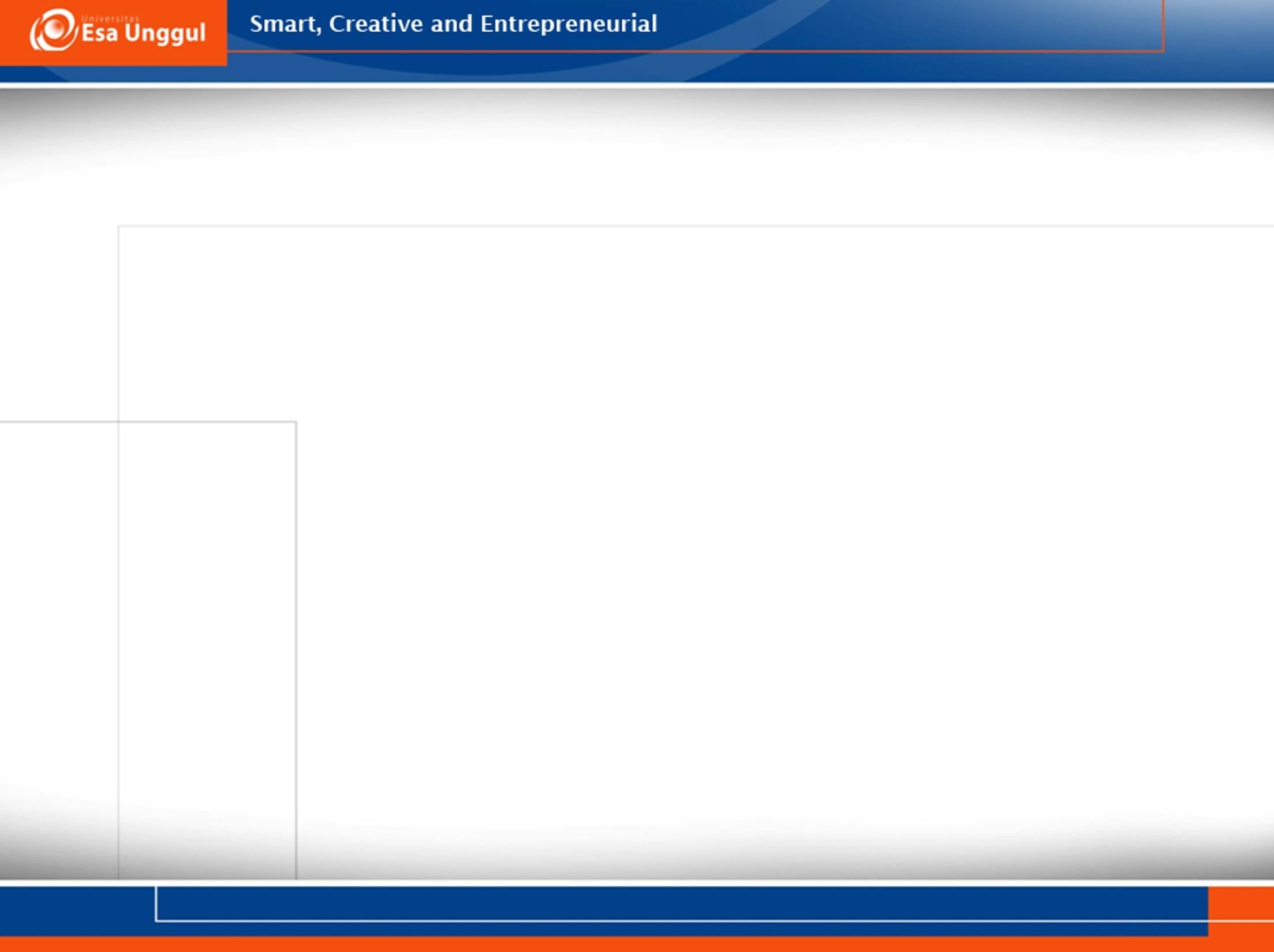 Latihan
Inputlah Table Database berikut ini menggunakan PHP My Admin SQL Dengan Benar 
Tentukan Primary Key dari Table Database Tersebut
Tentukan Foreign Key dari Table Database Tersebut
Dan buatlah file master dari Database tersebut
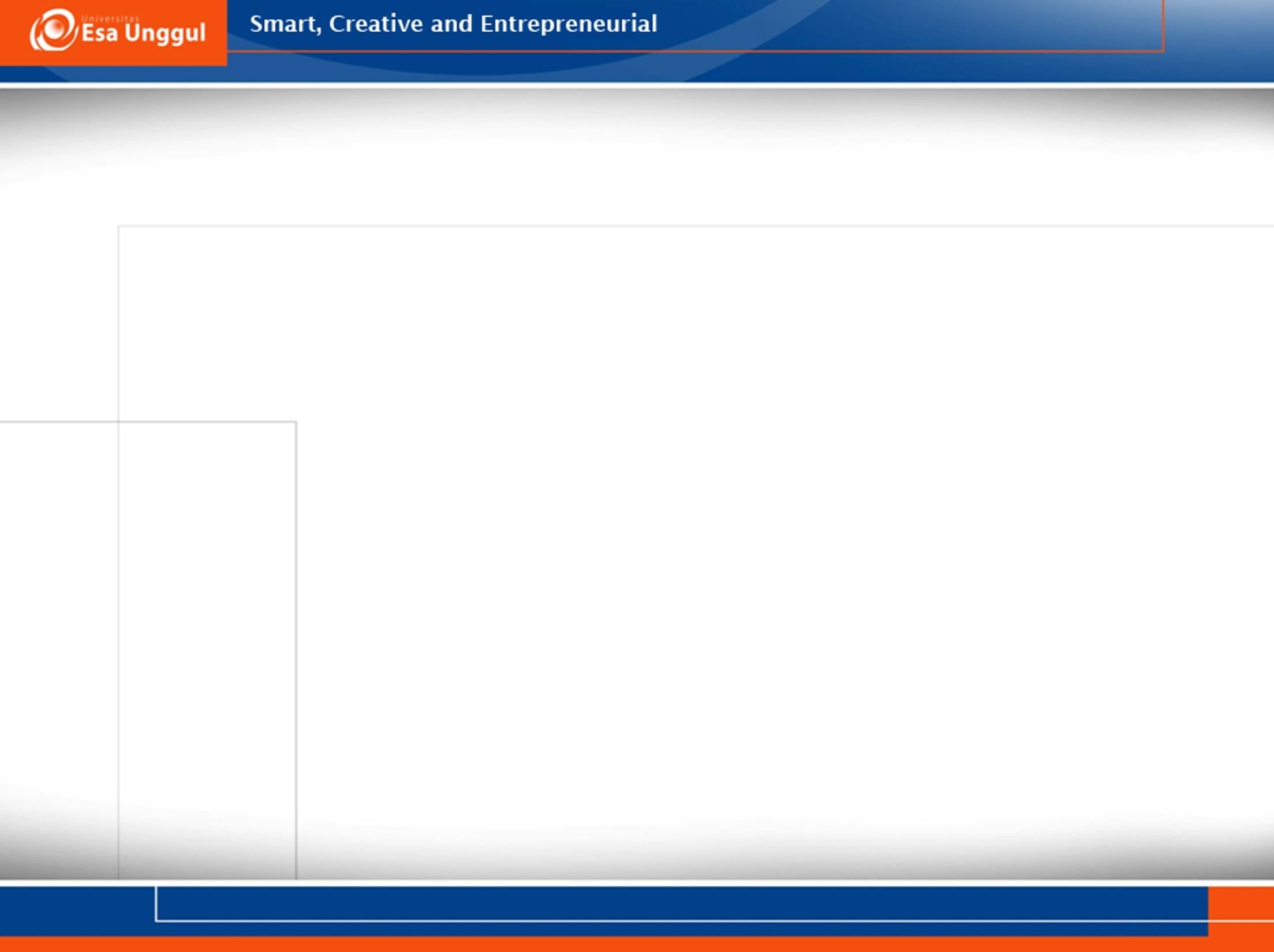 Input data sebanyak 4 record pada table pembeli mengunakan PHP my admin
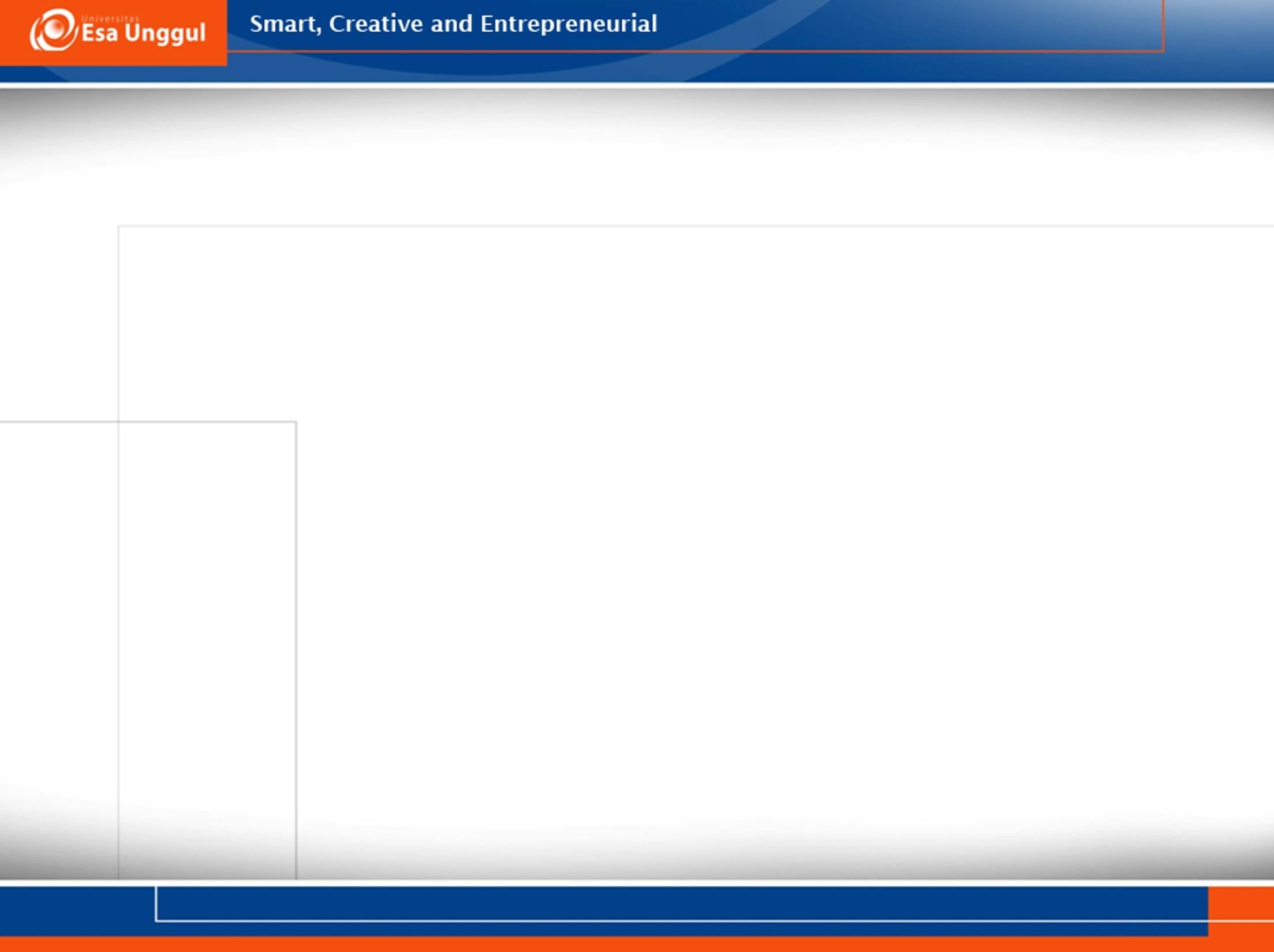 Dibawah ini adalah jawaban dari table pembeli mengunakan PHP my admin
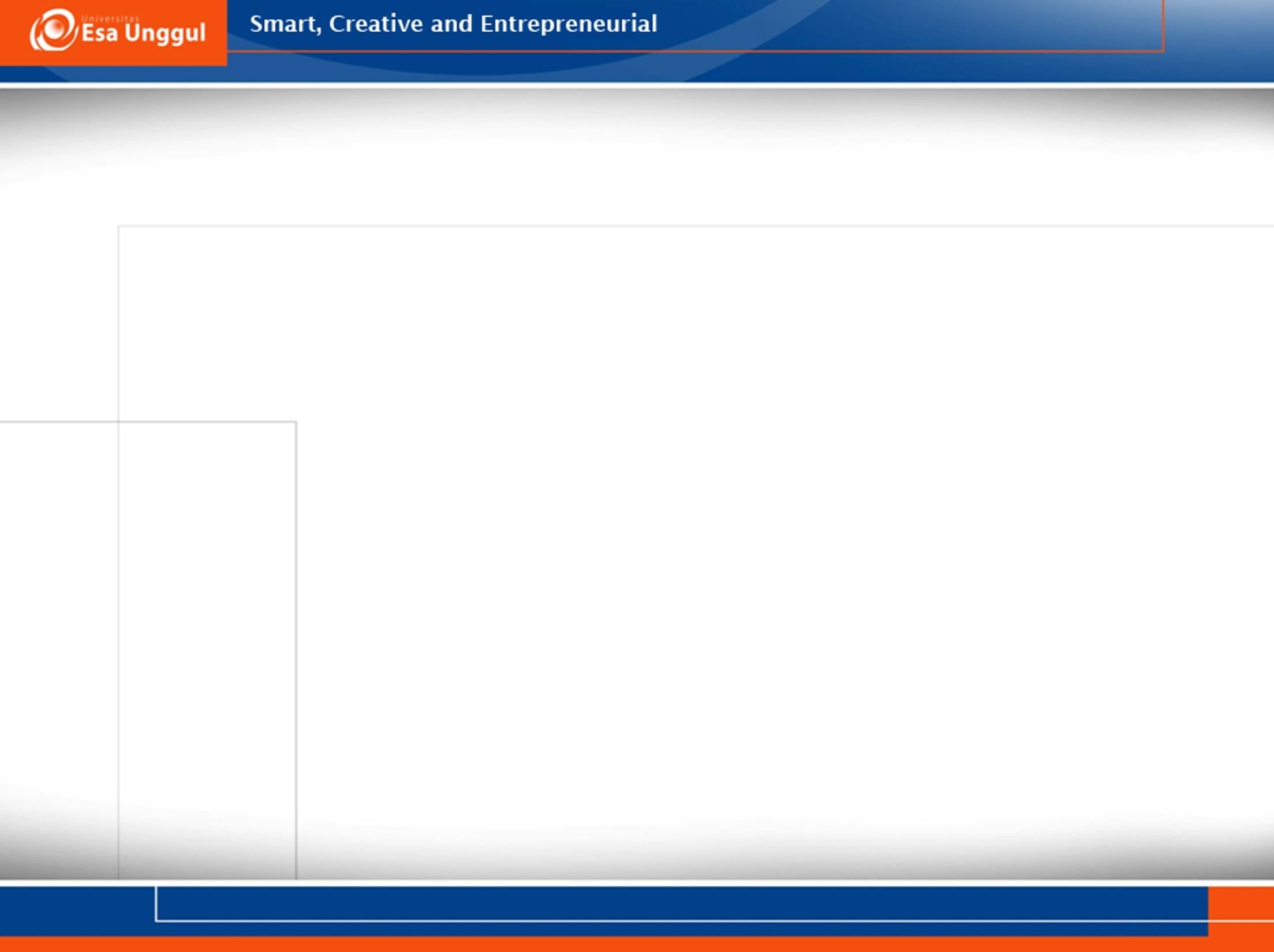 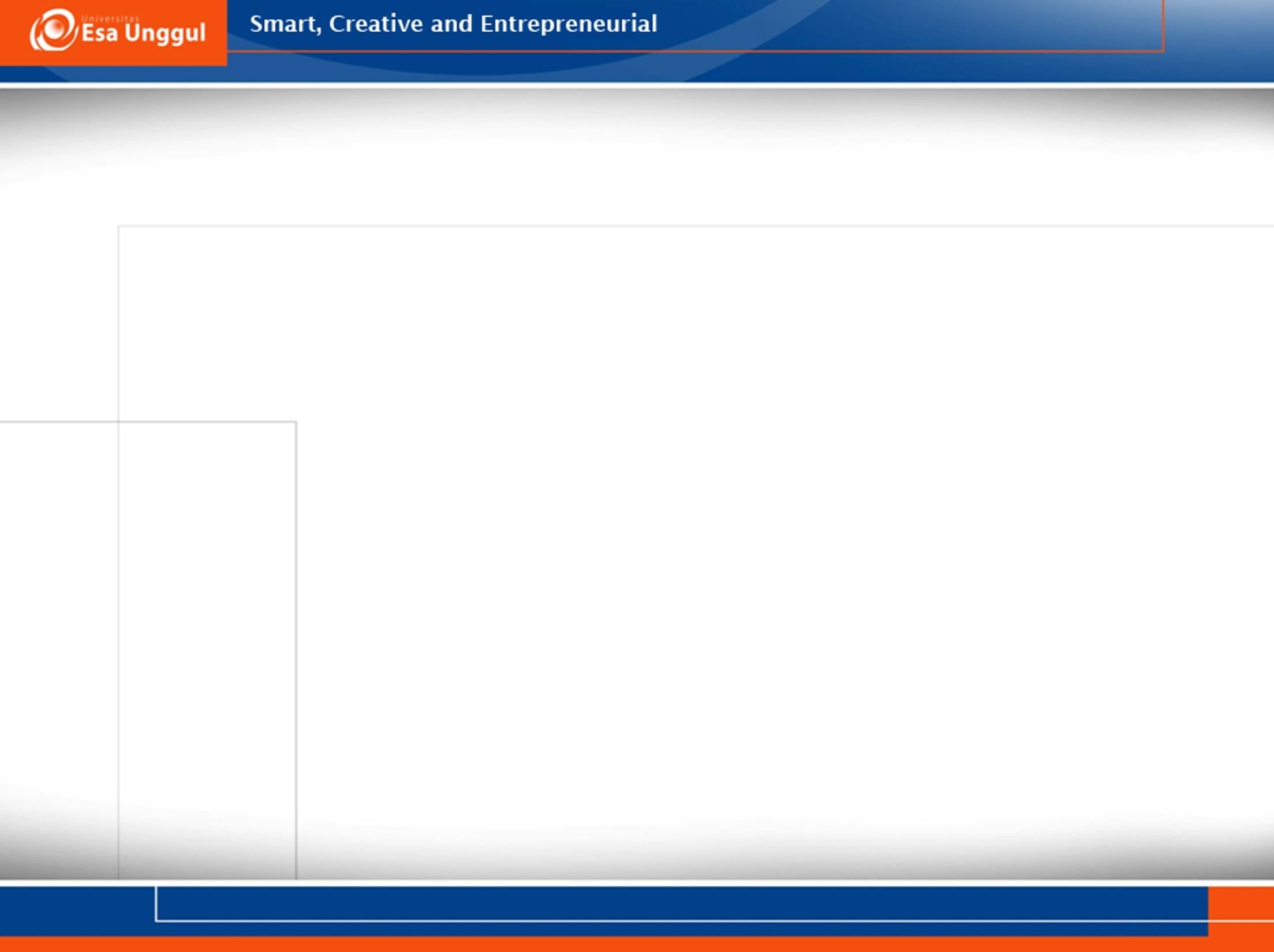 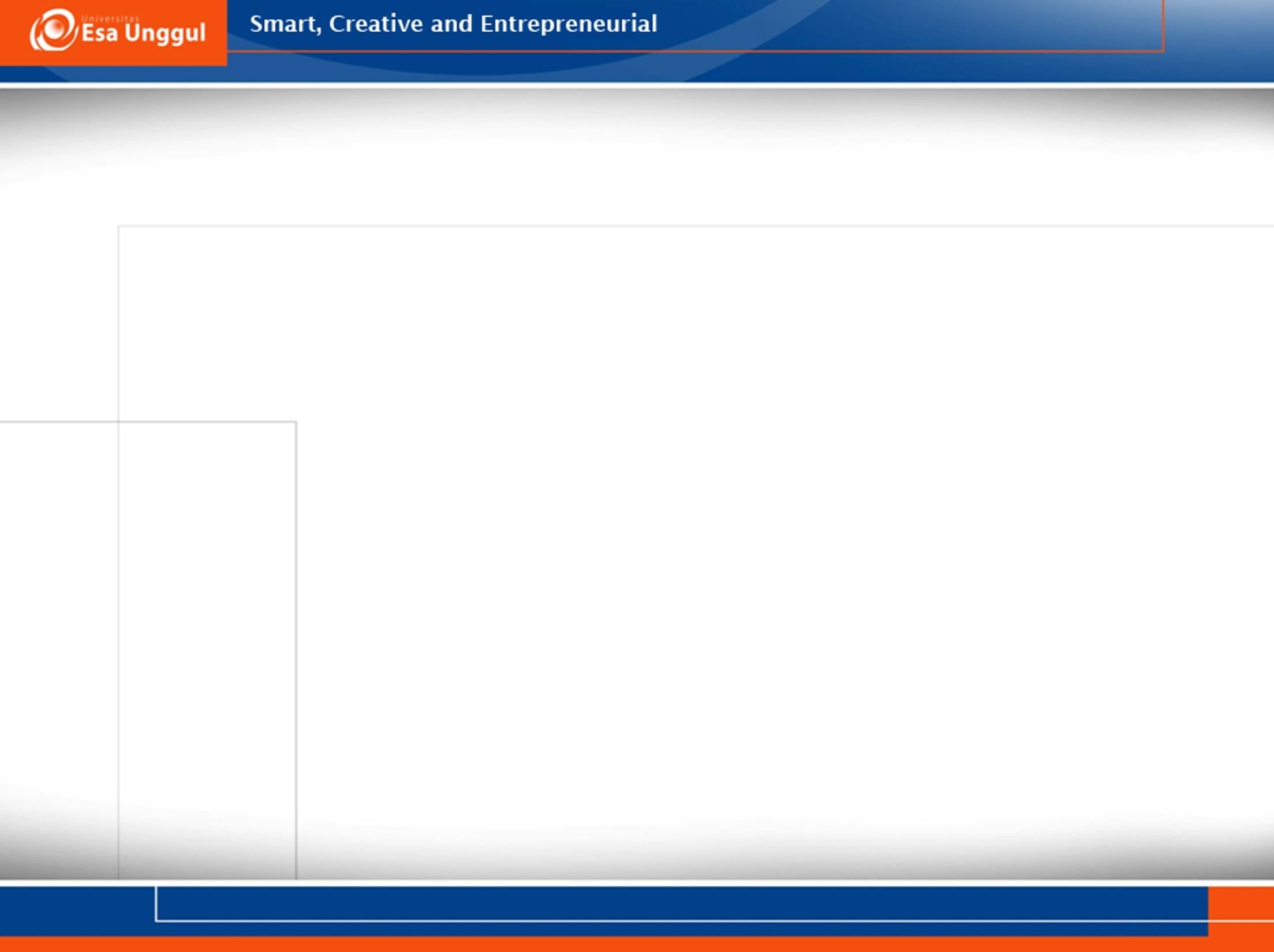 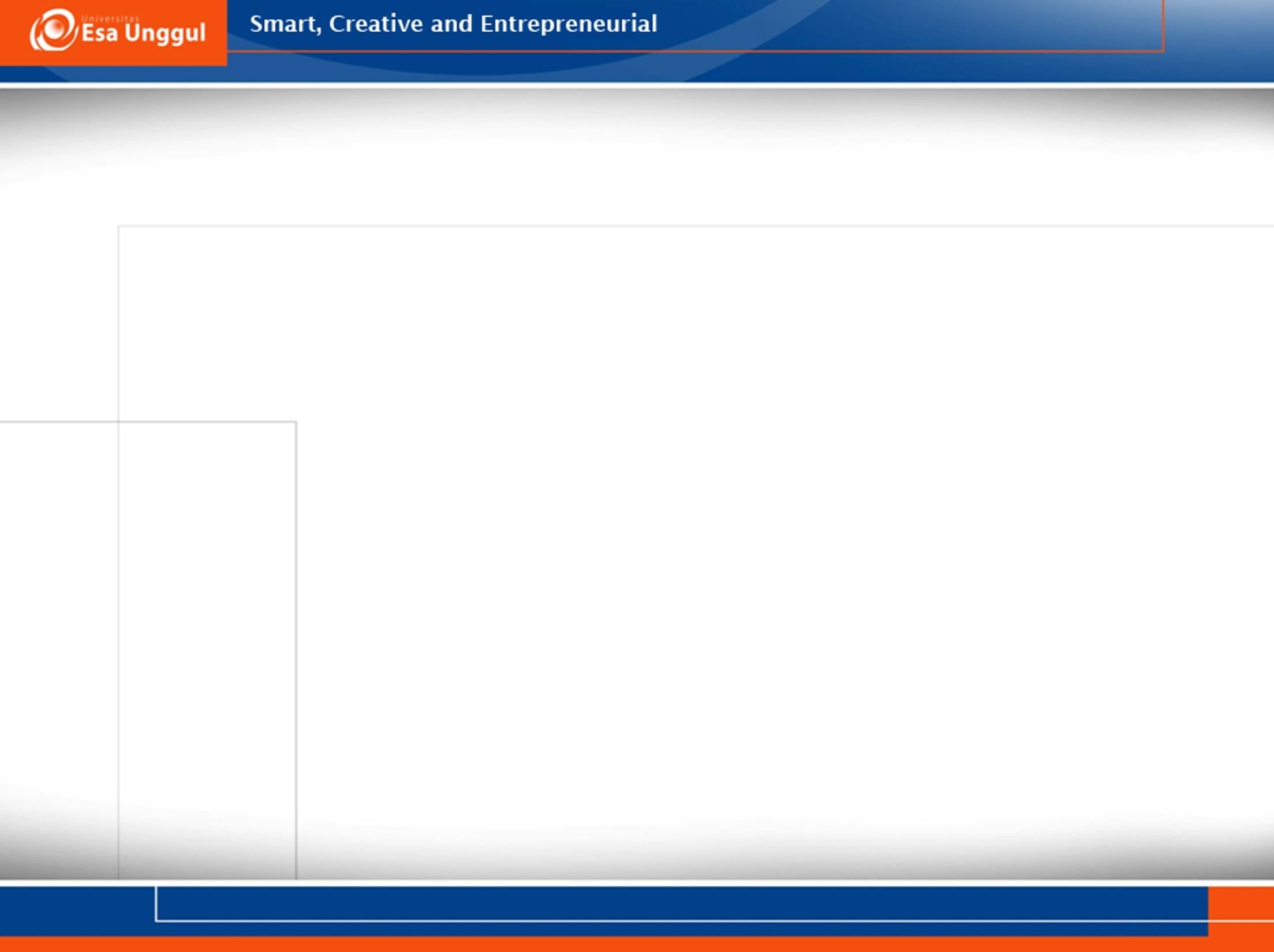 TUGAS
Inputlah Table Database berikut ini menggunakan PHP My Admin SQL Dengan Benar 
Tentukan Primary Key dari Table Database Tersebut
Tentukan Foreign Key dari Table Database Tersebut
Dan buatlah file master dari Database tersebut
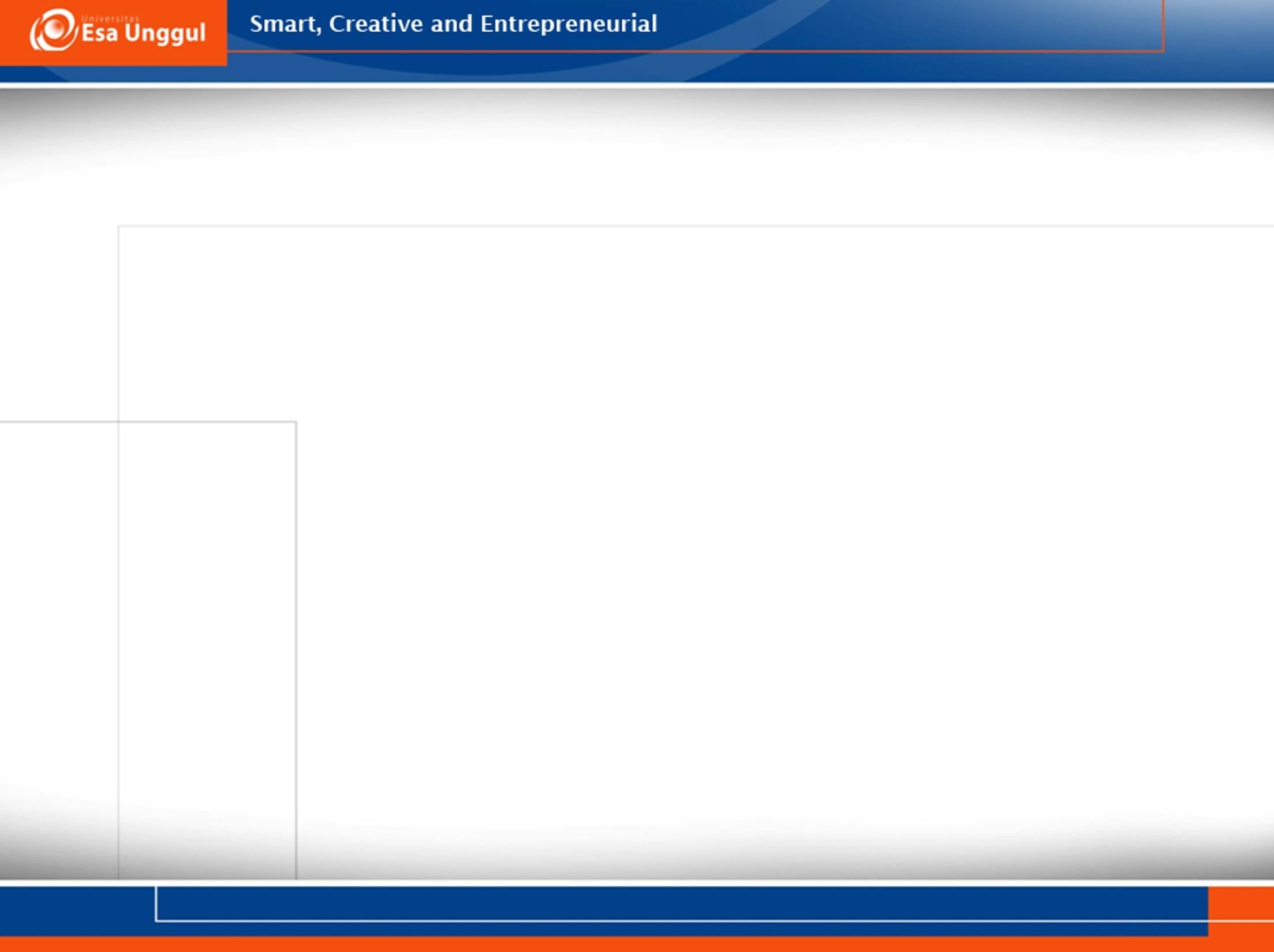 Langkah-langkah membuat MySQL memggunakan phpMyAdmin
Buka XAMPP terlebih dahulu
Lalu, klik star pada aphace dan tunggu sampai berwarna hijau
Klik star pada SQL dan tunggu sampai berwarna hijau
Jika sudah berjalan buka browser lalu cari “localhost/phpmyadmin”
Jika sudah terbuka klik “new” untuk membuat table baru
Pilih berapa kolom yang kita inginkan
Isi kolom yang kita inginkan
Lalu kirim dan jadi sebuah data.
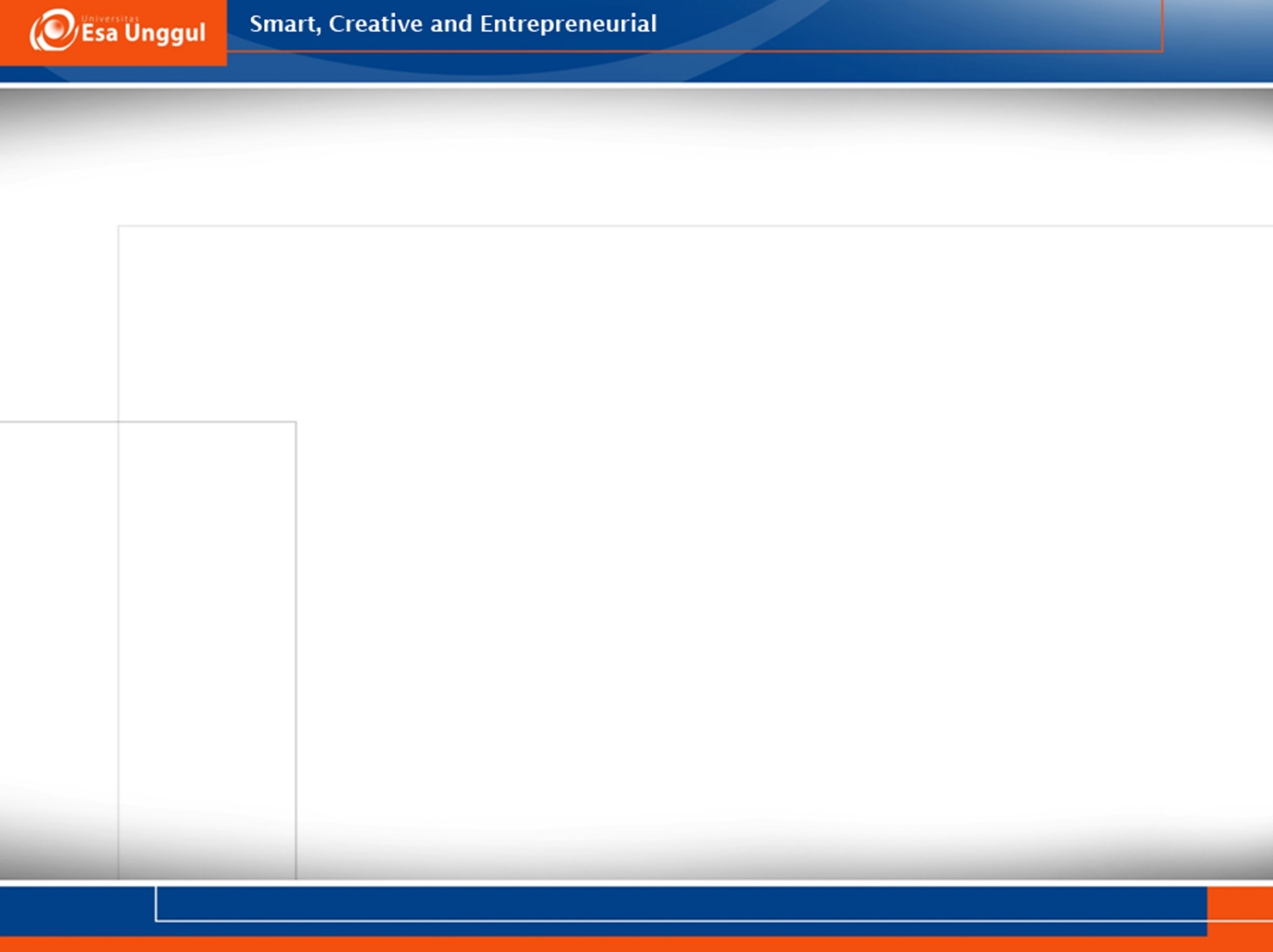 Table Pasien
1. Masukan nama basis data,lalu klik buat
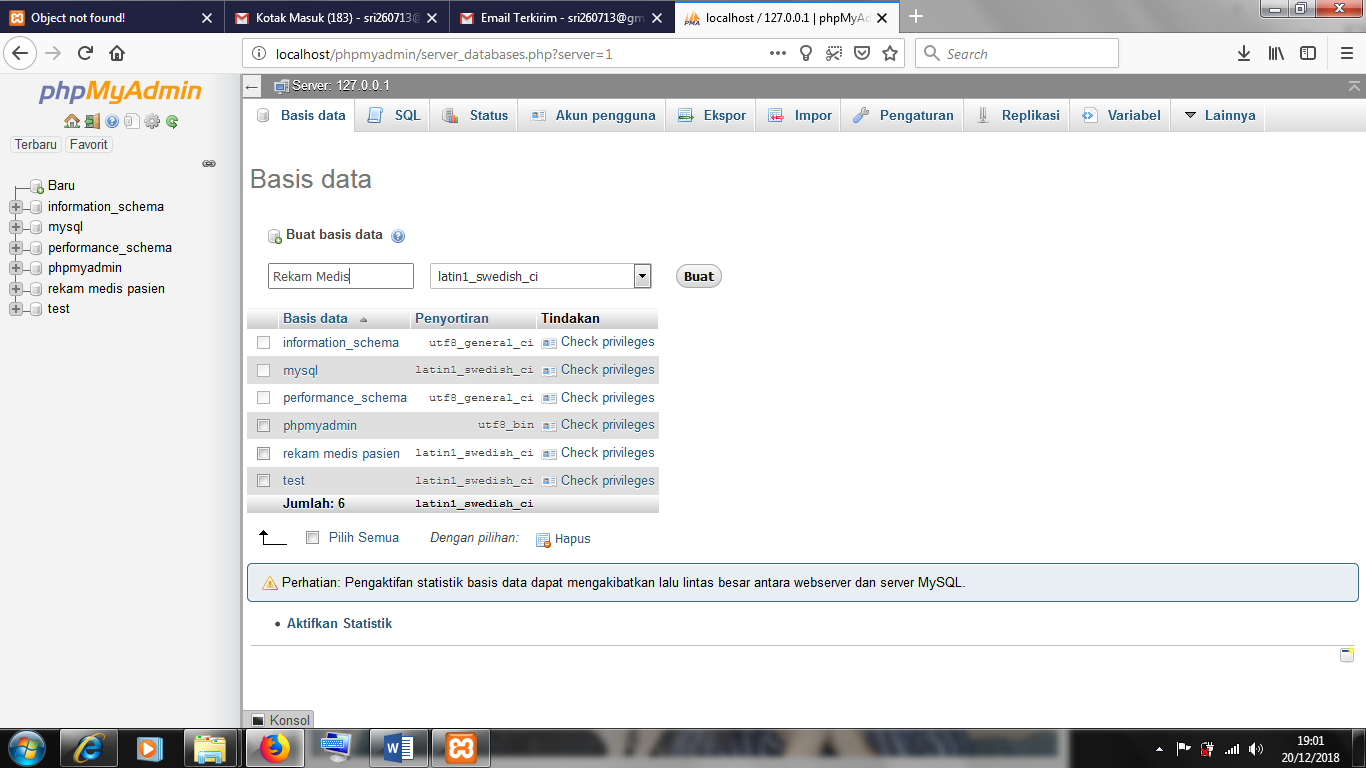 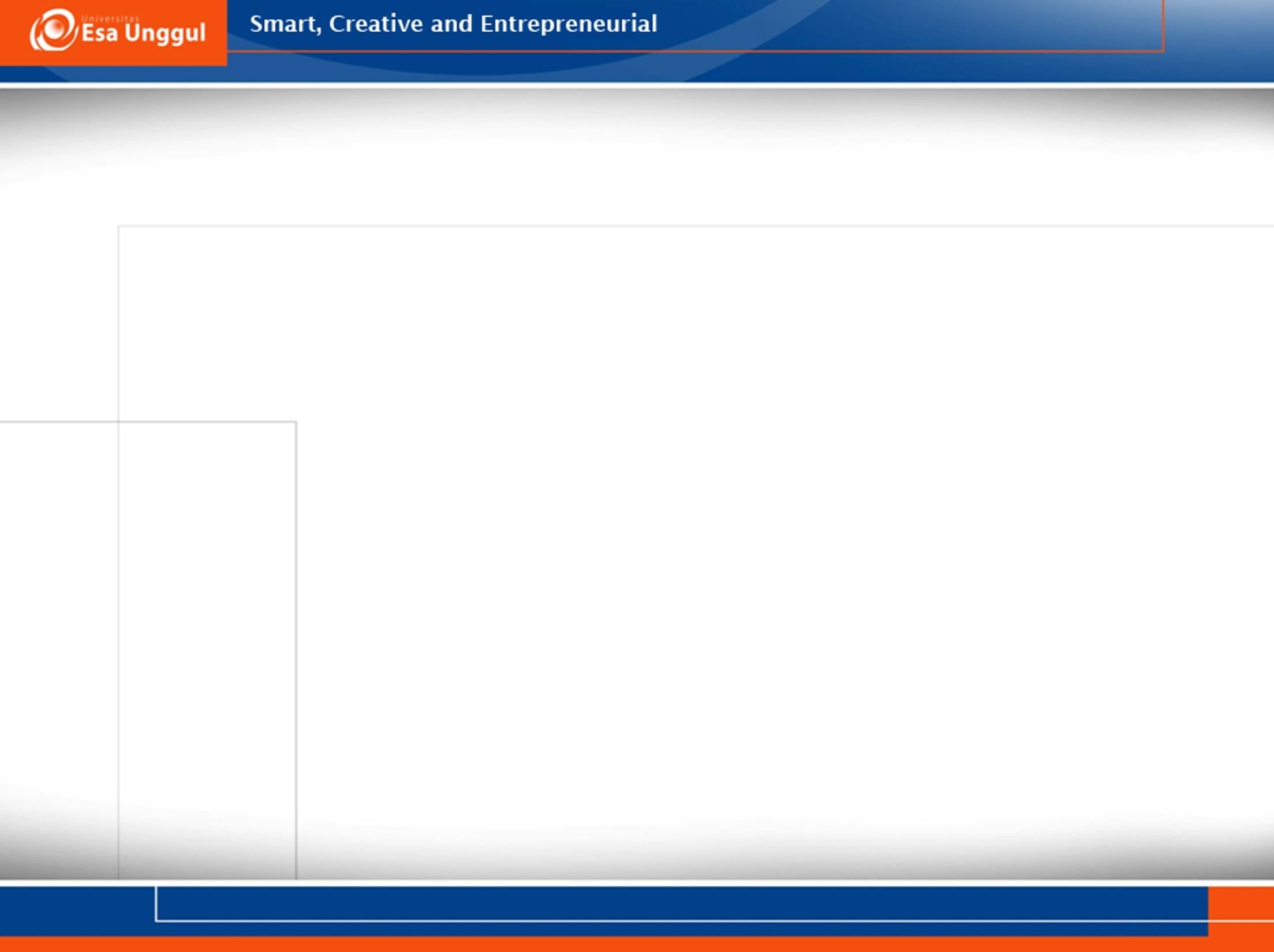 2. Input data sebanyak record yang ada pada table pasien
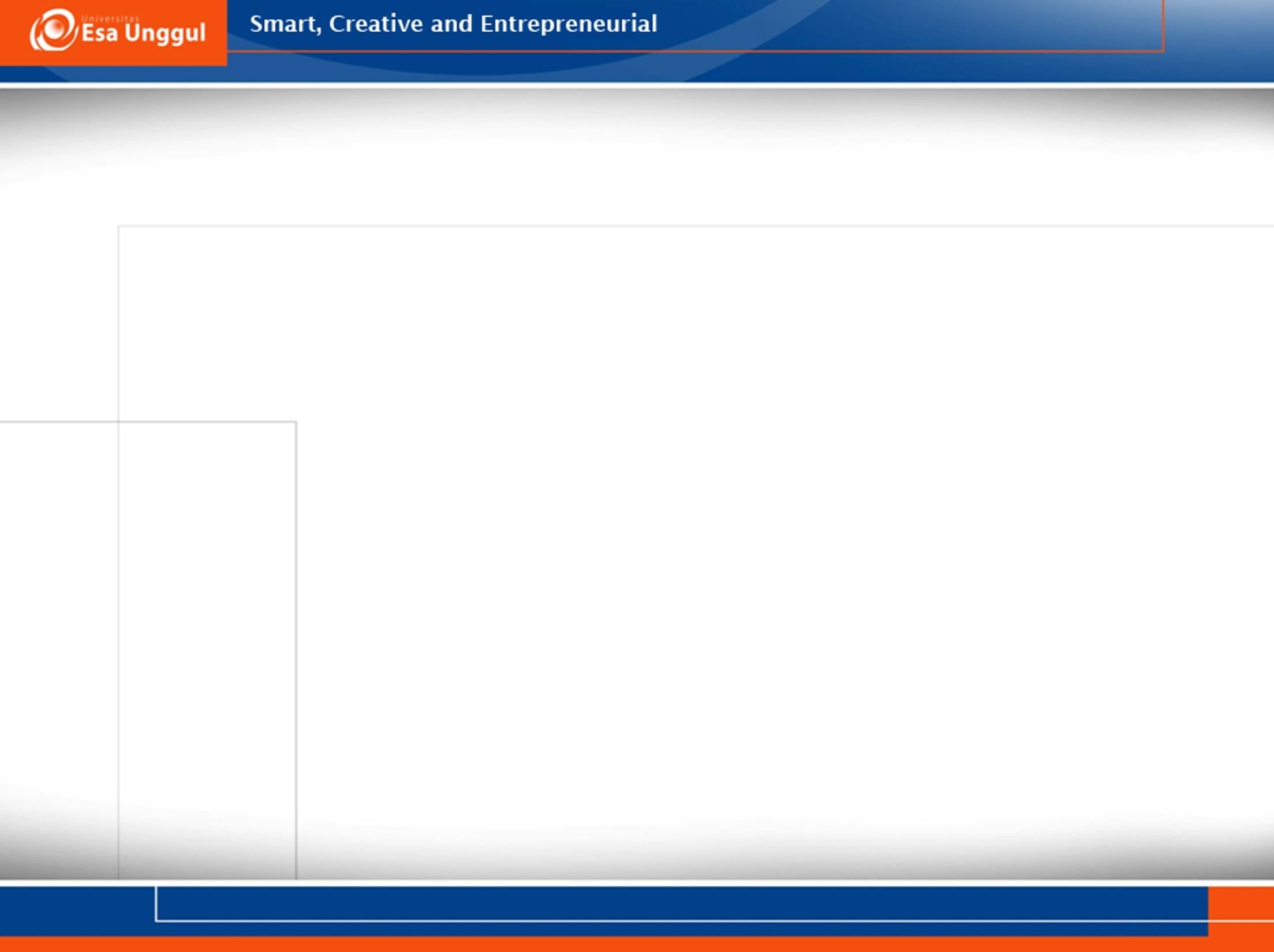 3. Lalu jadilah sebuah data
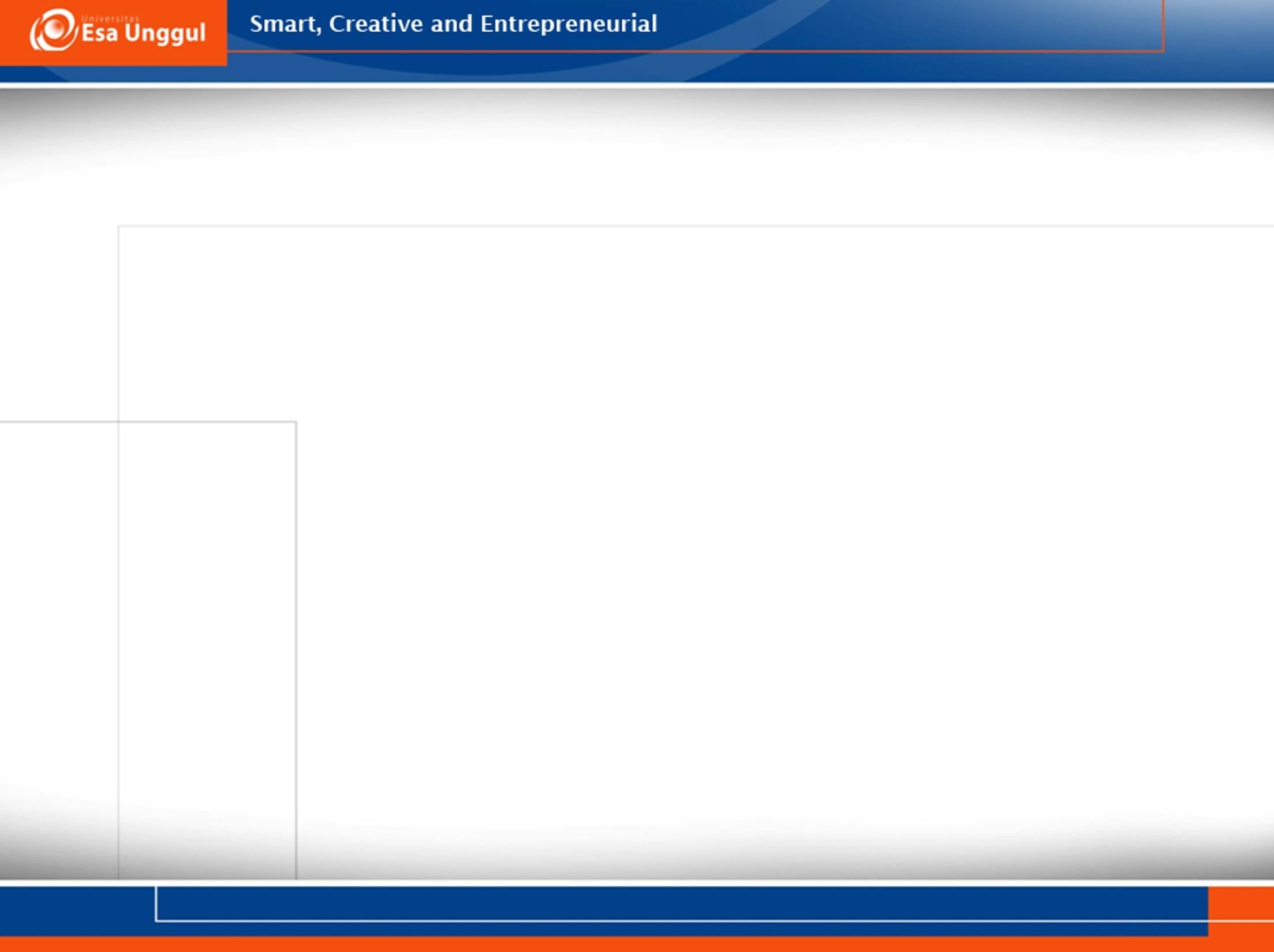 4. Kita dapat tambahkan isi dari data yg kita buat
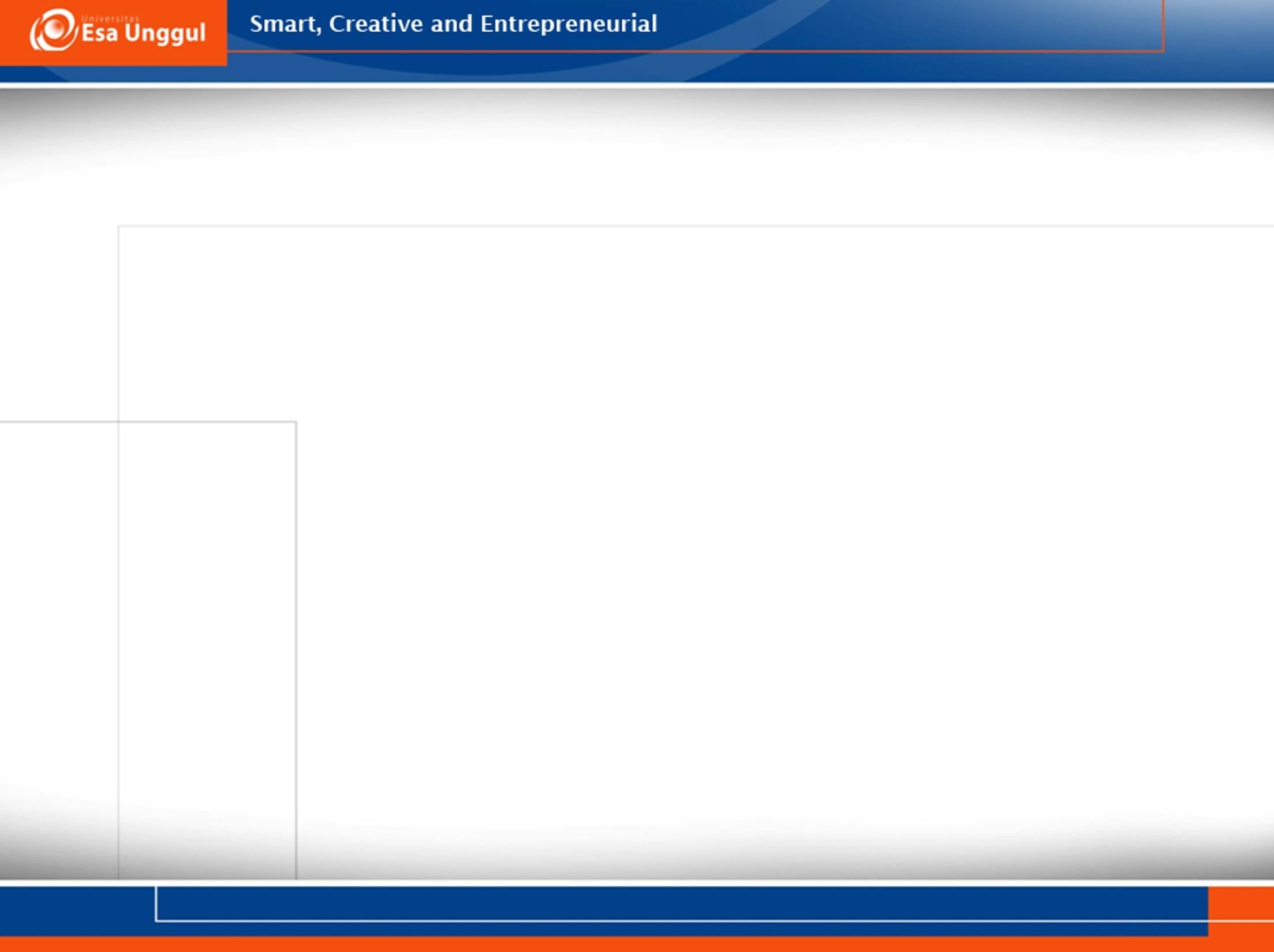 5. Seperti ini setelah sudah ditambahkan
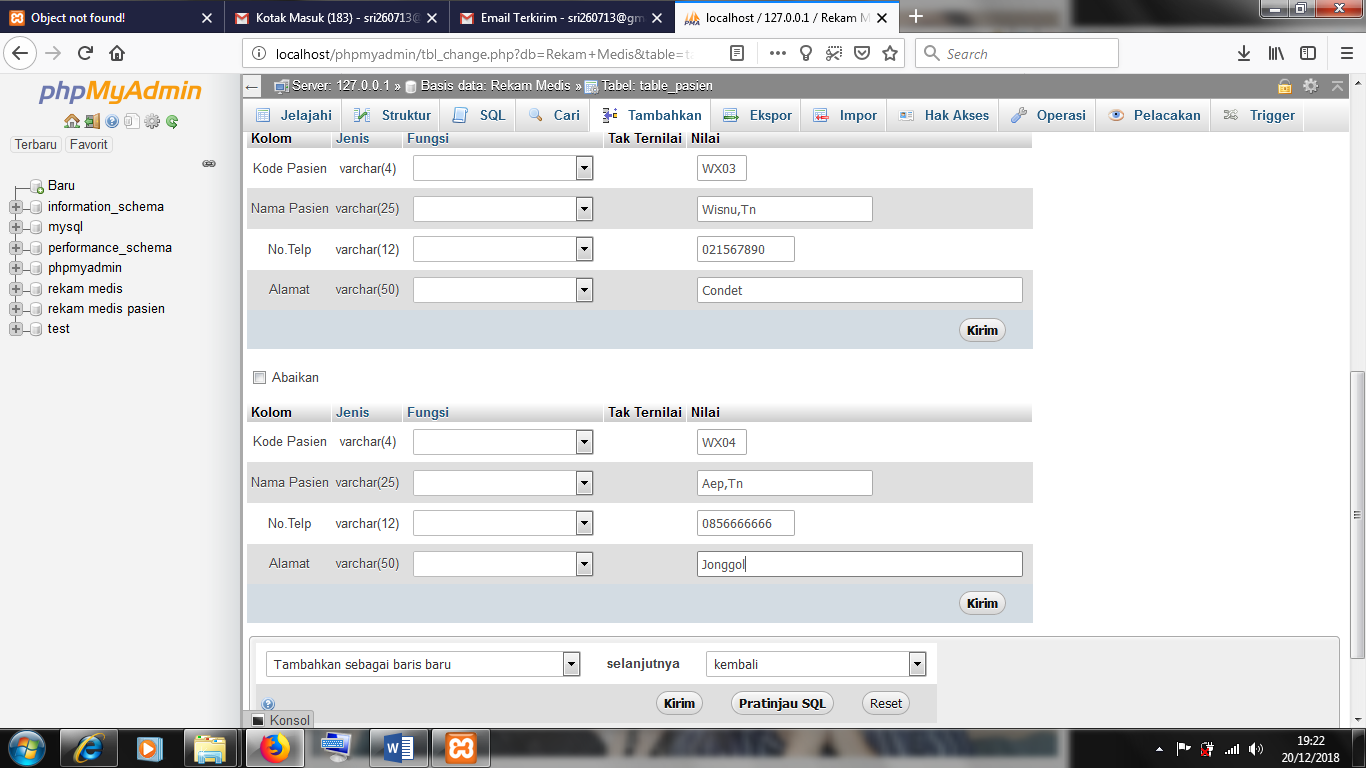 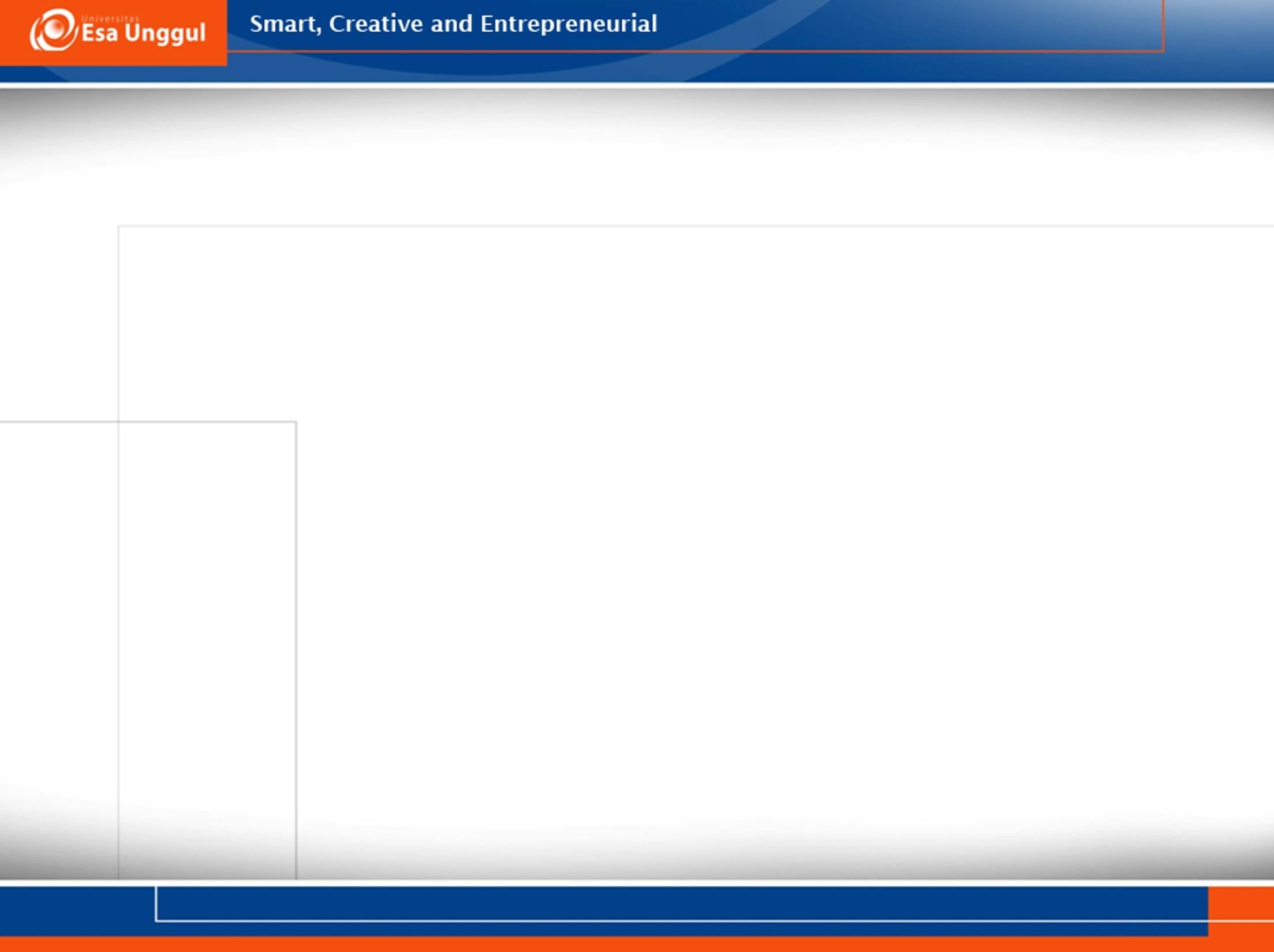 1.Table Pendaftaran
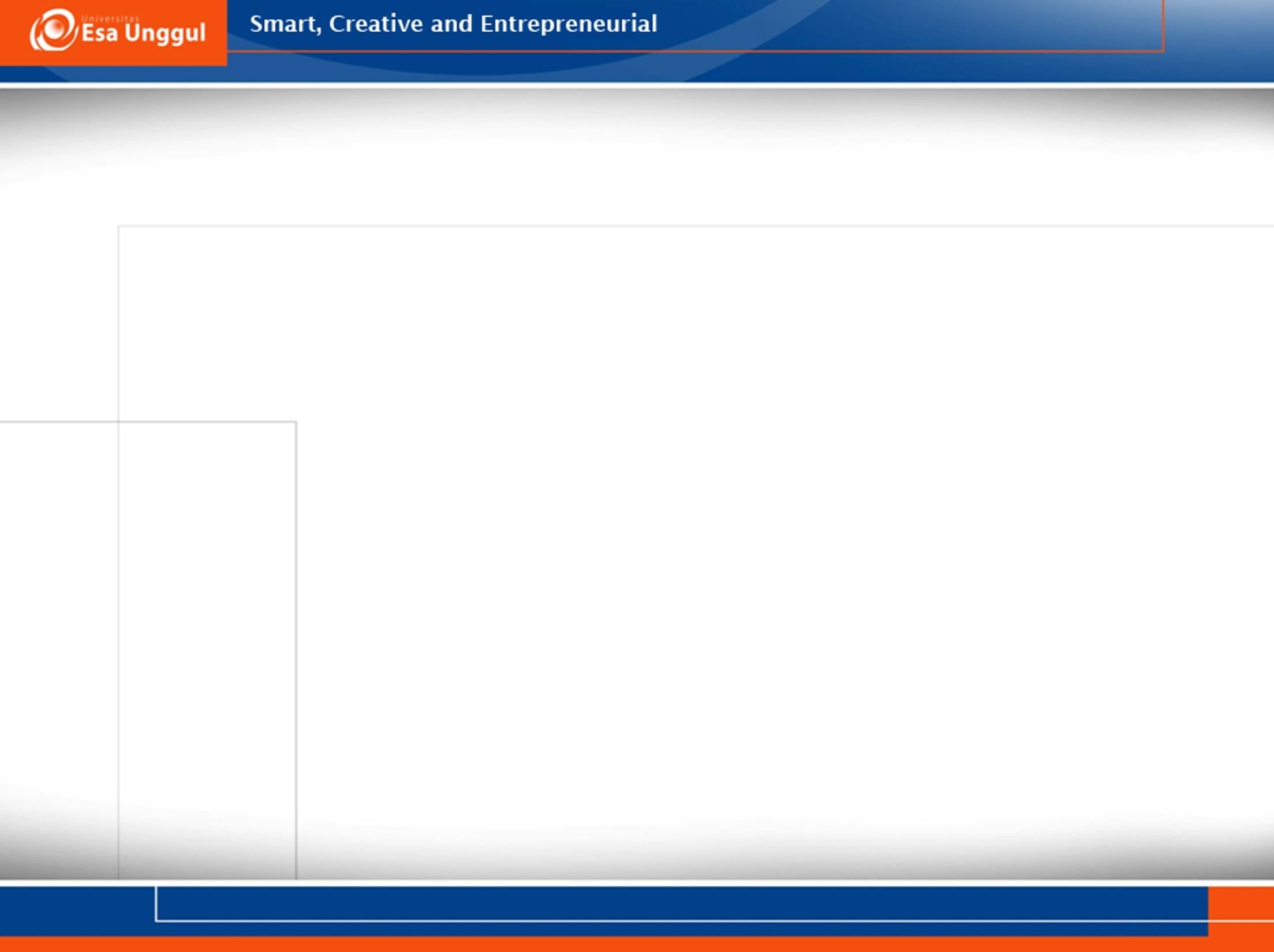 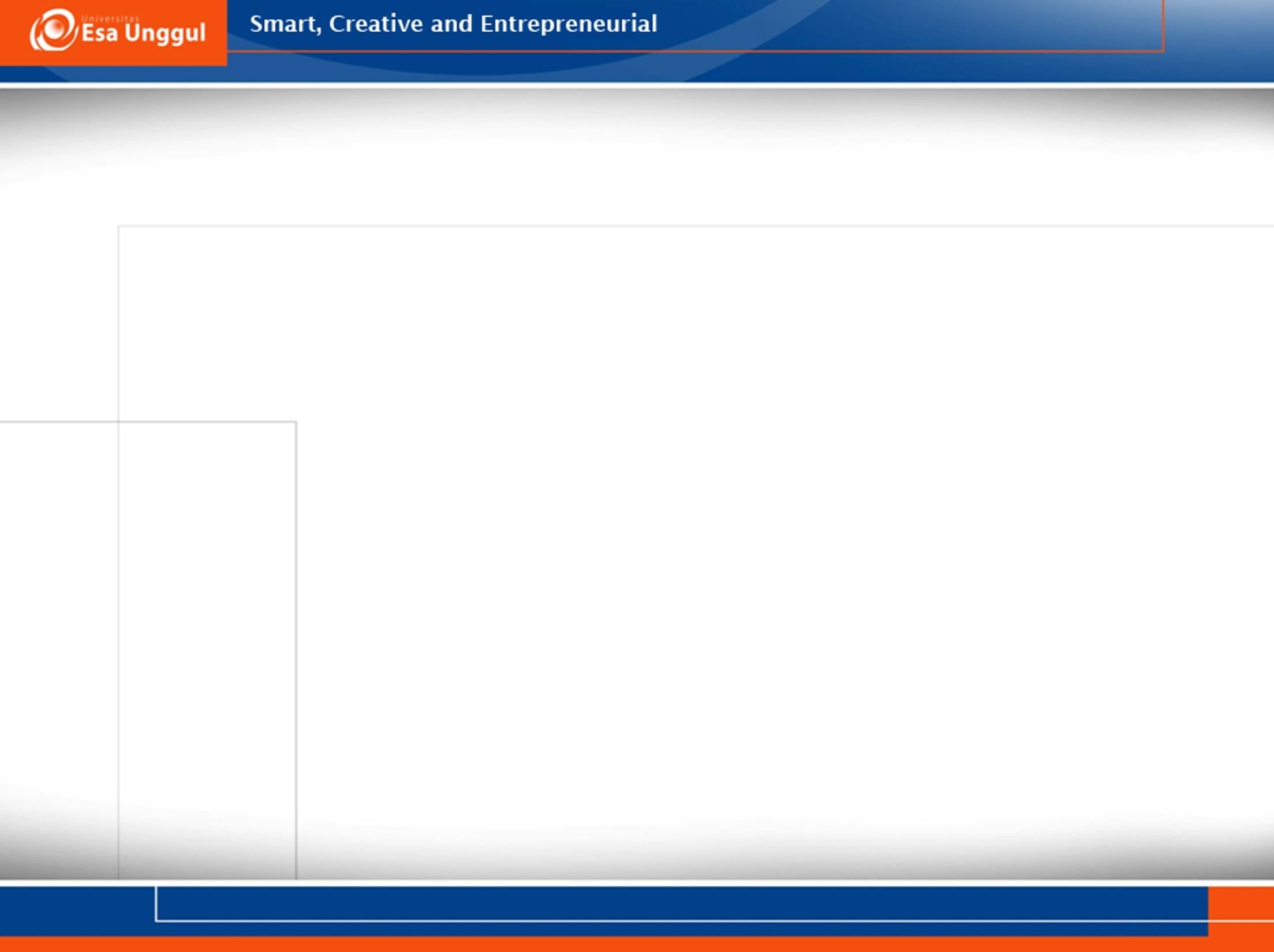 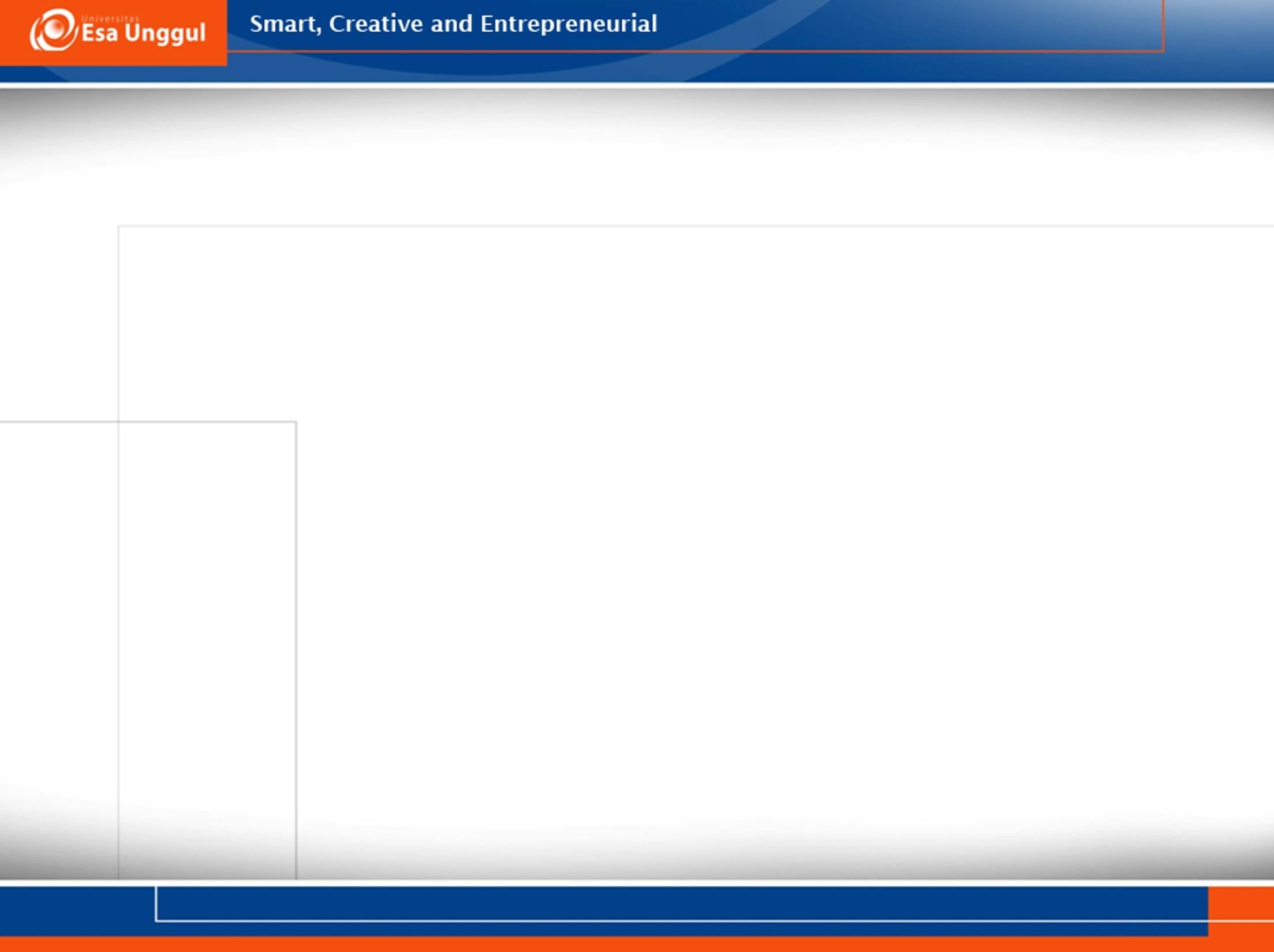